Сладкие блюда
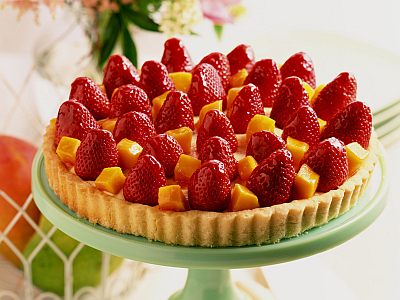 Сладкие блюда завершают любой прием пищи, поэтому их еще называют десертными.
Они украшают стол, но требуют умелого оформления.
Для приготовления сладких блюд используют: - -
сахар, 
плоды, 
ягоды, 
орехи, 
различные фруктово-ягодные соки, 
сиропы, 
яйца, 
молоко, сливки, 
мучные и крупяные изделия.
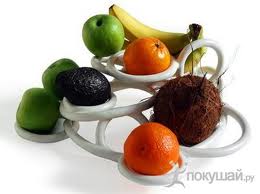 Для улучшения вкуса и ароматизации сладких блюд в них добавляют ваниль, корицу, цедру цитрусовых плодов, лимонную кислоту, кофе, какао, вино, ликеры и т.п.
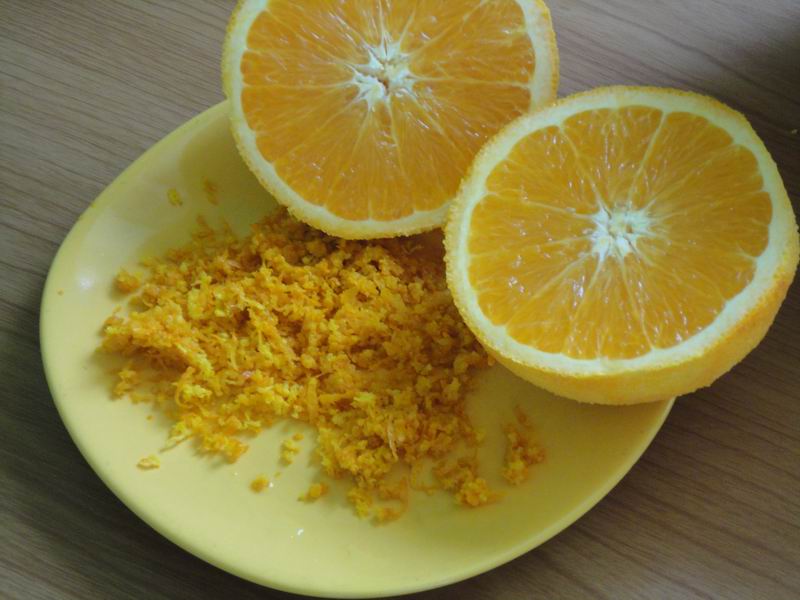 По температуре подачи 
сладкие блюда делятся:
горячие
холодные
свежие фрукты и ягоды, компоты, кисели, желе, муссы, кремы и др. 
Подают их при температуре около 10°С, но не ниже 6°С.
суфле, 
пудинги, 
шарлотки и т.д. 

Температура их подачи примерно 55°С.
Сладкие блюда не только вкусны, но и весьма питательны. Большинство их содержит значительное количество сахаров. Некоторые сладкие блюда, как например сливочное мороженое , крем и др., богаты жирами, а такие блюда, как творожный пудинг, воздушный пирог, — белками
Кроме того, ряд сладких блюд содержит также витамины, минеральные соли, необходимые организму человека.
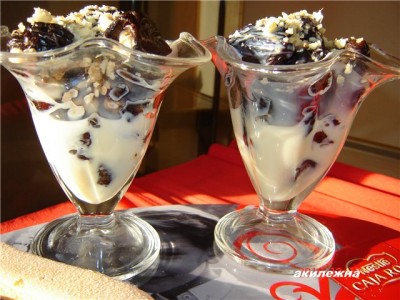 Плоды и ягоды содержат витамины A, B1, С, Р, особенно они богаты витамином С. 
Больше всего витамина С имеется в плодах шиповника, незрелых грецких орехах, черной смородине, лимонах, апельсинах. 
Плоды абрикоса, рябины, хурмы, шиповника богаты провитамином А — каротином, который в организме человека переходит в витамин А. 
Витамины группы В содержатся в апельсинах, яблоках и грушах; в лимонах, грейпфрутах, 
     а также в черной смородине 
     имеется витамин Р.
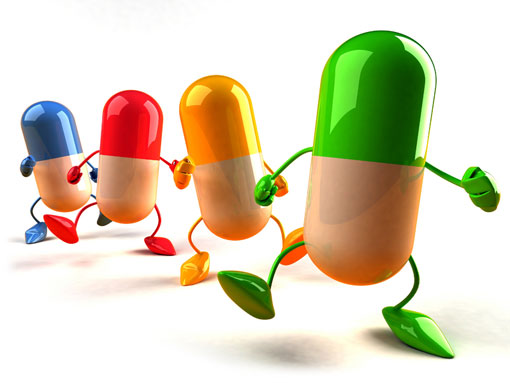 Витамин С быстро разрушается при нагревании под воздействием кислорода воздуха. Неправильная обработка и варка плодов при изготовлении блюд могут значительно снизить их витаминную ценность. 
Поэтому сохранение витаминов в плодах и ягодах — одна из важнейших задач каждого кулинара.
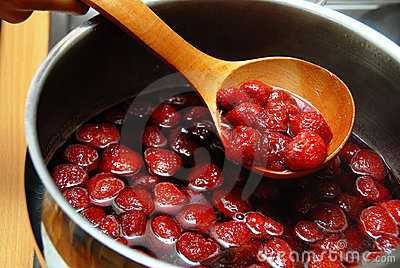 Компоты из свежих плодов и ягод не требуют продолжительной варки; при изготовлении их большинство фруктов достаточно залить прокипяченным горячим сахарным сиропом и дать настояться. Таким образом в компотах сохраняется 
значительное 
количество 
витаминов.
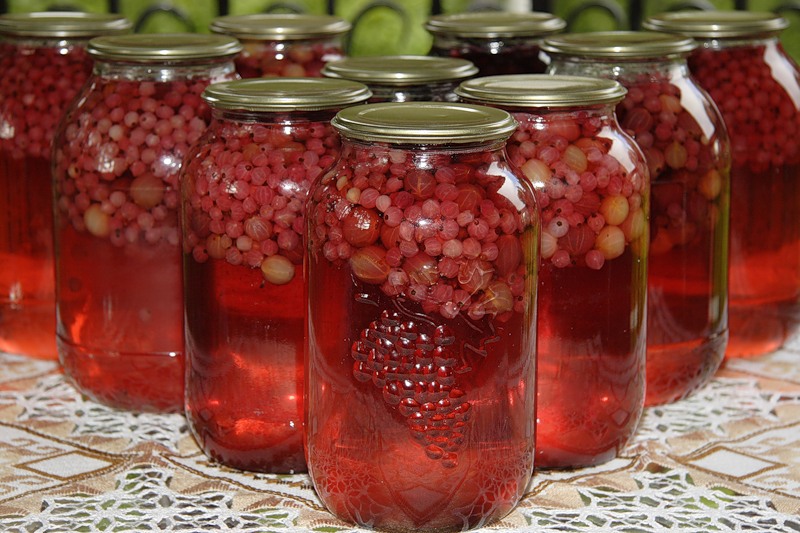 Большое значение для сохранения витаминной ценности сладких блюд из свежих плодов и ягод имеет правильная обработка фруктов. 
Не следует хранить длительное время очищенные и особенно нарезанные плоды; надо избегать того, чтобы плоды и ягоды соприкасались с железной или медной посудой и т. п.
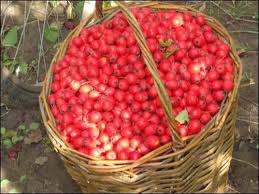 Большое значение имеет широкое использование консервированных фруктов (сушеных, быстрозамороженных и т. п.).
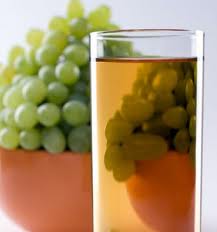 Замороженные плоды и ягоды по своим вкусовым достоинствам, питательности, содержанию витаминов почти не отличаются от свежих. В то же время они выгодно отличаются от фруктовых компотов (консервов) тем, что не подвергаются стерилизации, т. е. нагреванию при температуре выше 100°, 
    вследствие чего в них 
    лучше сохраняются 
    вкусовые качества и 
    питательные свойства 
    свежих плодов.
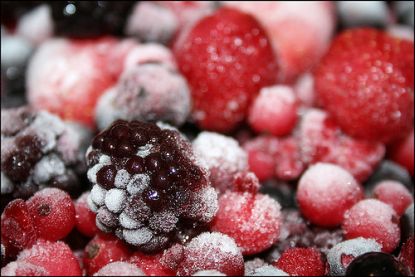 Замороженные плоды могут употребляться после размораживания как десерт, а также в качестве полуфабриката для приготовления компотов, фруктовых салатов, мороженого и других сладких блюд.
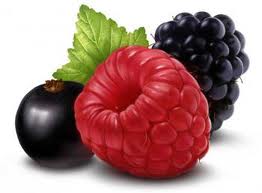 В качестве желирующих веществ для приготовления киселей, желе и кремов употребляют желатин, крахмал, главным образом картофельный и значительно реже кукурузный (маисовый).
Плоды, частично поврежденные, тщательно обрезают и используют для приготовления пюре. Плоды и ягоды 
     промывают два-три 
     раза в холодной 
     питьевой воде.
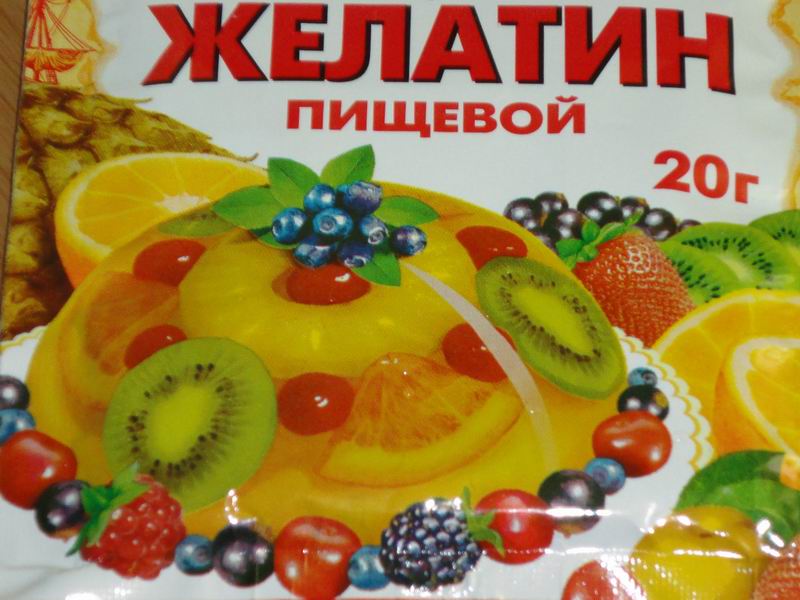 Для изготовления большинства сладких блюд плоды предварительно протирают. Перед протиранием яблоки варят или пекут, груши только варят. Сливы, абрикосы, персики и другие косточковые плоды, за исключением вишен, припускают в сиропе в течение 25—30 минут. Землянику, малину и другие ягоды протирают сырыми.
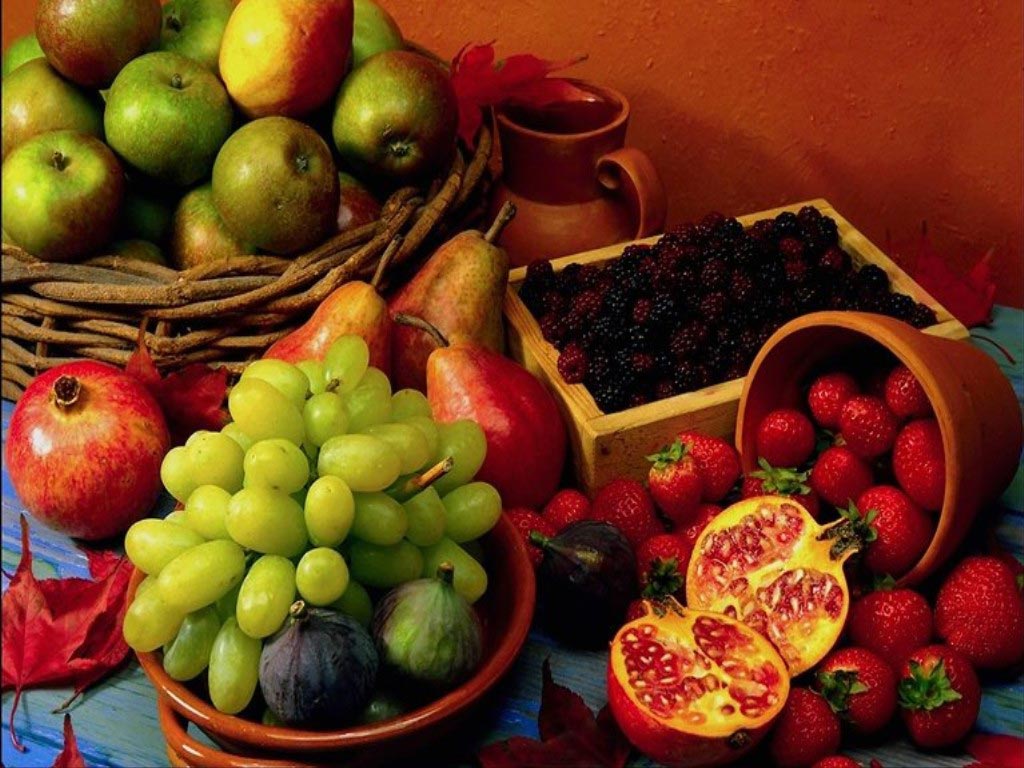 При очистке у яблок и груш удаляют сердцевину с семенной коробочкой, затем очищают кожицу, оставляя у груш плодоножку.
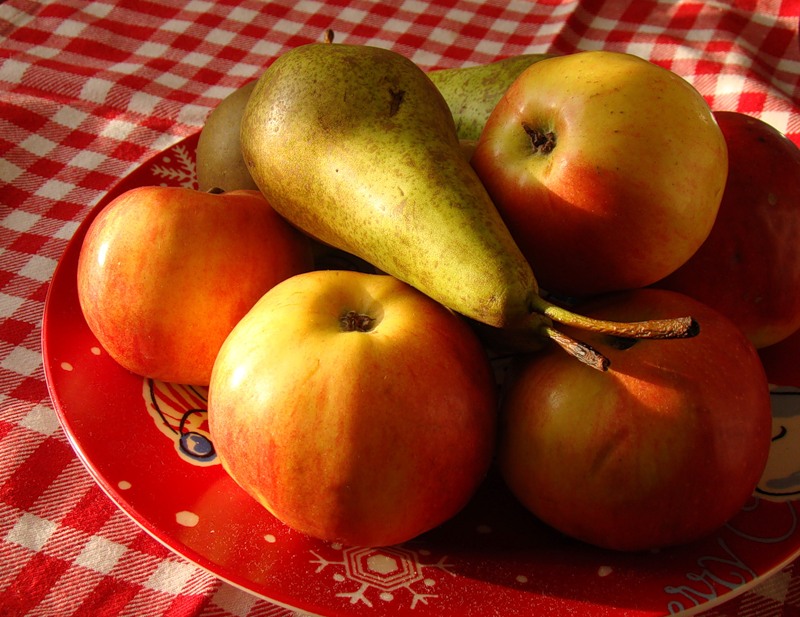 Требования к качеству сладких блюд.
Сладкие блюда должны иметь цвет, вкус, запах тех продуктов, из которых они приготовлены.
Кисель должен быть однородным, без комков, определенной густоты. Ягодный кисель должен быть прозрачным.
У компота - сироп прозрачный, фрукты и ягоды целые, не разваренные.
Желе и мусс должны  
быть однородными, 
без комков.  
Желе должно  
быть прозрачным.
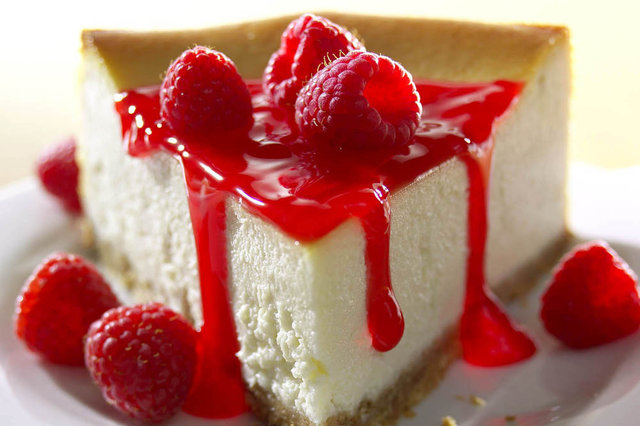